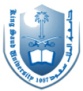 Epidemiology of Communicable Diseases(Chain of infection)
Dr. Salwa  A. Tayel   & Dr. Mohammad Afzal Mahmood
Department of Family & Community Medicine
September-2013
September, 2013
1
OBJECTIVES OF THE LECTURE
By the end of this lecture you will be able to:
Describe the process of infectious diseases transmission (Chain of infection)
List the types of reservoir of infectious diseases of human
Define a CARRIER and list its types. 
Define ZOONOSES and list examples.
Identify the different MODE OF TRANSMISSION of the organisms from the reservoir to the susceptible host.
September, 2013
2
2
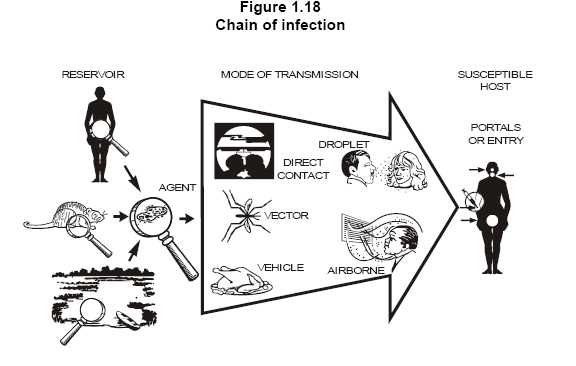 Cycle of infection
September, 2013
3
Cycle of infection
A process that begins when an agent leaves its reservoir  through a portal of exit, and is conveyed by some mode of transmission, then enters through an appropriate portal of entry to infect a susceptible host.
September, 2013
4
Factors affecting perpetuation/spread of Communicable diseases
The essential elements for Communicable Disease Transmission:
Presence of microbiological agent.
Presence of reservoir.
Portal of exit.
Mode of transmission.
Portal of entry (inlet).
Presence of susceptible host.
September, 2013
5
Agent
Microorganisms are responsible for disease production (viruses, bacteria, protozoa, parasites, fungi,.. 
Agent characteristics that affect disease transmission:
Infectivity
Pathogenicity
Virulence
Antigenicity
Toxicity, dose of inoculums, resistance strains,……
September, 2013
6
Infectivity
The ability of an agent to invade and multiply (produce infection) in a susceptible host.
How to measure (Infectivity); ease & spread of infection?
Secondary Attack Rate
The proportion of exposed susceptible persons who become infected.


Examples: High infectivity: Measles, Chickenpox
 	    	Low infectivity: Leprosy
September, 2013
7
Pathogenicity
Is the ability of the organisms to produce specific clinical reaction after infection
It refers to the proportion of infected persons who develop clinical disease.
Examples: 
High pathogenicity: Measles, Chickenpox (Class B)
Low pathogenicity: Polio, Tuberculosis, Hepatitis A, Meningitis, AIDS (Class A)
It can be measured by:
Ratio of clinical to sub-clinical case=
September, 2013
8
Virulence
The ability of an infectious agent to cause severe disease, measured as the proportion of persons with the disease who become severely ill or die.
Examples: Rabies, Hemorrhagic fevers caused by Ebola and Murberg viruses. (Class C)
Virulence is measured by: Case fatality rate
September, 2013
9
Antigenicity (Immunogenicity)
The ability of the organism to produce  specific immunity (antibodies or antitoxin).
It can be measured by:
Second attack frequency: 
Second attacks are rare: measles, mumps and chickenpox. 
Re-infection occurs frequently: common cold, syphilis and gonorrhea.
September, 2013
10
Types of Reservoir
Human 
reservoir
Animal
reservoir
Non-living
reservoir
2. Reservoir of infection
The reservoir of an agent is the habitat in which an infectious agent normally lives, grows, and multiplies.
September, 2013
11
Human reservoirs
Two types of human reservoirs exist:
Case
Carrier: A person that harbors the infectious agent for a disease and can transmit it to others, but does not demonstrate signs of the disease.
Temporary OR Chronic (such as Salmonella typhi 
Carriers have no symptoms, not diagnosed, so can infect others, causing infection control difficult.
September, 2013
12
Reservoirs
Zoonoses: An infection or infectious disease transmissible under natural conditions from vertebrate animals to humans.  >100 Zoonotic Diseases such as Brucellosis (sheep, goats and pigs),  Bovine tuberculosis (cattle), Rabies (bats, dogs, and other mammals).


Environmental reservoirs:  For example: Soil may harbor spores that causes tetanus and anthrax. Pools of water are the primary reservoir of  Legionnaires’ bacillus.
September, 2013
13
3. Portal of exit
Portal of exit is the path by which an agent leaves the source host. E.g. 
Examples:
Urinary tract
Intestinal tract
Respiratory tract
Skin and mucous membrane
Blood
September, 2013
14
4. Modes of transmission
September, 2013
15
Direct Transmission
Direct modes: reservoir & susceptible host are physically present together resulting in immediate transfer of infectious agent:   
	1- Direct contact: e.g. Sexually Transmitted Infections, 
	2- Droplet infection: e.g. Sneezing leading to ARI
	3-Contact with soil: e.g. Tetanus, hookworm larvae
	4-Inoculation into skin or mucosa: e.g. Rabies, Hep B
	5- Trans-placental:  Mother to her foetus, e.g. HIV
September, 2013
16
Indirect transmission
1- Vehicle-borne: The agent may multiply in the vehicle before transmission. FOOD (e.g. Hep A), WATER (e.g. Cholera), MILK (e.g. TB), BLOOD (e.g Hep B)
2- Vector-borne: arthropod or other living carrier e.g. Flies carrying Shigella, and Mosquito propagating malaria parasites
3- Airborne: e.g TB transmitted indirectly through airborne transmission, than directly through direct droplet spread. Legionnaires’ disease and fungal spores also spread through airborne transmission.
September, 2013
17
Indirect transmission
4- Fomite-borne: e.g. clothes, cups, door handles, surgical dressings and instruments. Disease examples Hep A, Influenza, Eye infections

5- Unclean hands & fingers: causing, e.g., typhoid, staph. & strept. infection, hepatitis A
September, 2013
18
5. Portal of entry
An agent enters a susceptible host through a portal of entry. The portal of entry must provide access to tissues in which the agent can multiply or a toxin can act. 
Often, organisms use the same portal to enter a new host as that they use to exit the source host.
September, 2013
19
6. Susceptible host
Host that don't have resistance against a particular pathogenic agent (i.e. susceptible) is liable to contract the disease when exposed to such agent.
Resistance: is total body mechanisms which interpose barriers to progression of invasion& or multiplication of infectious agent.
Susceptibility depends on: 
Genetic factors 
Malnutrition, Alcoholism, Disease, Therapy which impairs the immune response (e.g. cortisone, cytotoxic drugs, ...)
Acquired Immunity (natural/Artificial)
September, 2013
20
Body defense mechanism against infection
Skin,  Mucous membranes, Gastric acidity,  Cilia in the respiratory tract,  Cough reflex
 Nonspecific immune response; phagocytes
 Specific immune response. i.e protective antibodies that are directed against a specific agent.
September, 2013
21
Herd immunity
It is the state of immunity of a group or a community. 
Also it is; 
“The resistance of a group to invasion and spread of an infectious agent, based on the immunity of a high proportion of individual members of the group”.
September, 2013
22
Factors Affecting Herd Immunity:
The extent of coverage of the immunization program.
The degree of resistance to infection afforded by the vaccine.
Duration and degree of infectivity of the organism.
Past experience with different infections.
Overcrowding and environmental sanitation.
September, 2013
23
Reference books
Principles of Epidemiology in Public Health Practice. Third Edition. An Introduction to Applied Epidemiology and Biostatistics. Centers for Disease Control and Prevention (CDC) 
Porta M. A dictionary of epidemiology.  5th Edition. Oxford, New York: Oxford University Press, 2008.
Gordis L. Epidemiology. 4th edition. Philadelphia,   Pennsylvania: Elsevier Science, 2008 
Beaglehole R, Bonita R, Kjellstrom T. Basic epidemiology.  2nd edition. Geneva: World Health Organization, 2006
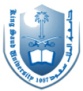 September, 2013
24